Impresionismus
ve výtvarném umění
Křižovatky umění - přelom 19. a 20. století 
 
Impresionismus ve výtvarném umění
 
Předmět: Umění a kultura 
Ročník: 3. 
Anotace: Prezentace s výkladem a obrazovým materiálem.
Klíčová slova: impresionismus, inspirační zdroje, dojem, okamžik, barevné skvrny, C. Monet, A. Renoir, E. Degas, C. Pissarro, A. Sisley
Autor: Mgr. Ivana Spurná
Datum: 27. 1. 2013 
Škola: Gymnázium Jana Opletala Litovel
Obr. 1
Impresionismus
1870-1886
Francie – Paříž
8 výstav 1874-1886
Název podle obrazu 
Claude Monet – Dojem, východ slunce, 1872
Obr. 1
Claude MonetDojem, východ slunce, 1872
Hlavní znaky
malba v plenéru
užití čistých barevných skvrn 
výsledný obraz na divákově sítnici 
    (fyziologie vidění)
využití poznatků moderní fyziky, optiky
zachycení prchavého dojmu, okamžiku
pocit chvění vzduchu, světla a barev
popření místního barevného tónu 
odmítání černé barvy, šedých valérů
odmítání obrysové kresby
malba v plenéru
vibrace světla a tmy
užití čistých barev spektra
zachycení dojmu, okamžiku
Výrazné tahy štětcem, skvrny
popření 
místního barevného tónu, černé barvy, šedých valérů a obrysové kresby
Obr. 2
Claude Monet, Západ slunce u Etretatu, 1883
4
Předchůdci impresionistů
Obr. 3
5
6
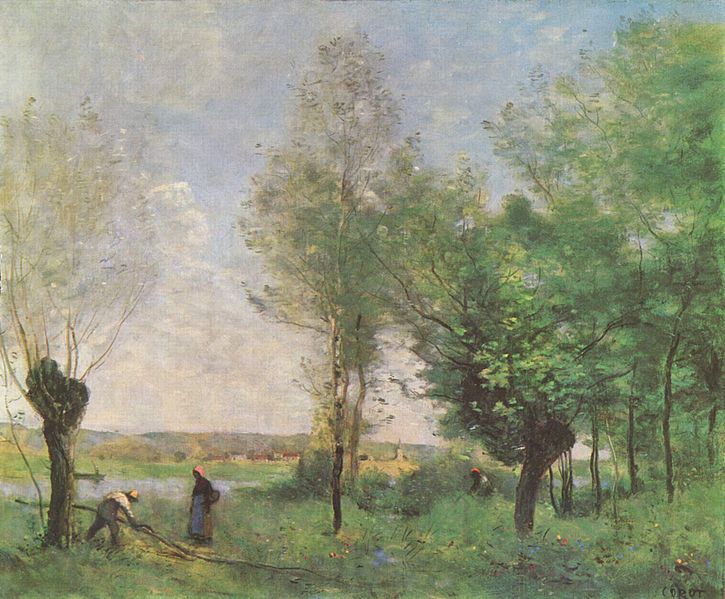 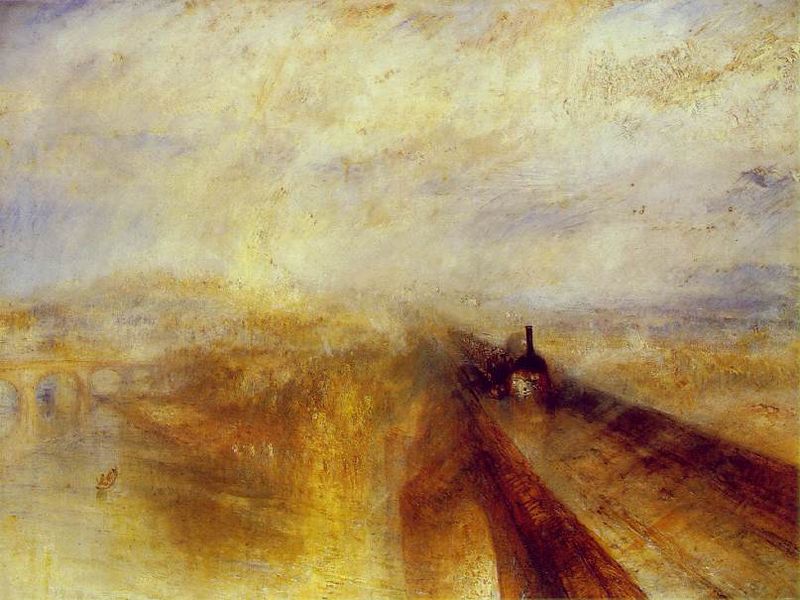 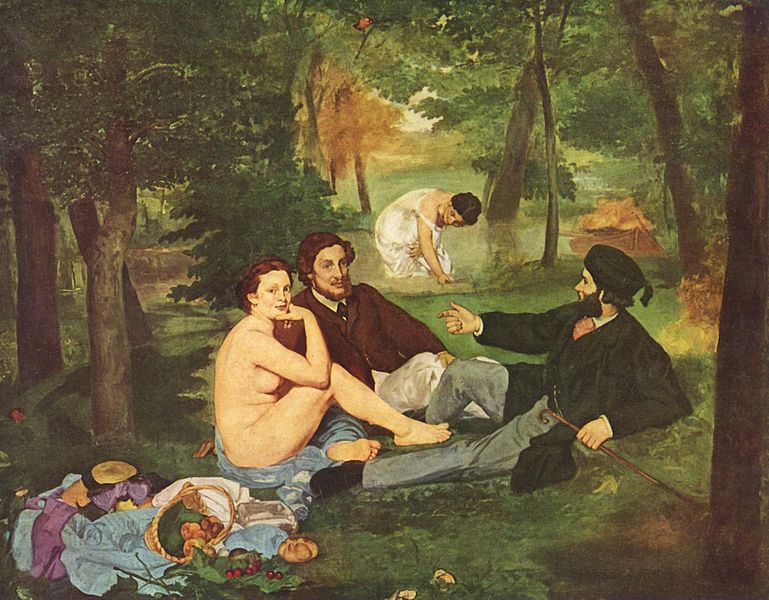 Barbizonská škola – fr. krajináři (C. Corot)
Angličtí krajináři – W. Turner – Déšť, pára a rychlost 1844, J. Constable
Edouard Manet – Snídaně v trávě 1863, Olympia 1863
Francouzští impresionisté
Claude Monet
Auguste Renoir
Edgar Degas
Alfred Sisley
Camille Pissarro
Berthe Morisotová
Henri de Toulouse- Lautrec
Edouard Manet
Claude Monet  1840-1926
Obr. 8
Obr. 7
Dáma se slunečníkem, 1886
Rouenská katedrála, portál, 1894
Auguste Renoir 1841-1919
Malíř
Figurální motivy
Rodinné portréty
Ženské akty
Zátiší
Výjevy                  z měšťanského života, tančírny, kavárny
Zájem o prostředí
Zachycení světla
Černá barva
Moulin de la Galette, 1879
Obr. 9
Auguste Renoir 1841-1919
Obr. 10
Obr. 11
Divadelní  lóže, 1874
Houpačka, 1876
Auguste Renoir
Obr. 12
Obr. 13
Děvčátko s květinami, 1888
Růžová a modrá, 1881
Edgar Degas 1834-1917
Obr. 15
Obr. 14
Primabalerína,1876-77
Tanečnice v modrém
Edgar Degas 1834-1917
Obr. 17
Obr. 16
Tanečnice, 1881
Tanečnice v růžovém mezi kulisami, 1884
Edgar Degas
Malíř, sochař
Užití kresby – zachycení pohybu
Pohyb nachází          v prostředí divadla, baletu a dostihů
Technika olejomalby
Technika pastelu (bravurní kresby)
Obr. 18
Závodní koně
Alfred Sisley 1839-1899
Malba v plenéru
Krajinomalba
Technika olejomalby
Vliv Barbizonské školy
Obr. 19
Ovocný sad na jaře, 1881
Camille Pissarro 1839-1903
Vliv Barbizonské školy, angl. krajinářů
Krajinomalba
Venkovská tematika
Pastózní nanášení barev
Nový proud: pointilismus (místo skvrn tečky, body)
Obr. 20
Zeleninová zahrada a kvetoucí stromy, jaro, 1877
Camille Pissarro
Bulvár Montmartre v noci, 1898
Obr. 21
Berthe Morisotová 1841-1895
Obr. 22
Letní den, 1879
Henri de Toulouse-Lautrec 1864-1901
Mezi proudy, velmi těžko se zařazuje
Tematika kabaretů, kaváren
Vynikající kreslíř, technika pastelu
Grafika, litografie, plakáty
Sklon ke karikatuře
Obr. 23
Henri de Toulouse-Lautrec
Obr. 25
Obr. 24
Yvette Guilbertová, 1894
Valentin le Désossé rozestavuje nové tanečnice, 1889-90
Prvky impresionismu
Paul Cézanne
Současník impresionistů
Zúčastňoval se výstav, ale nikdy k nim nepatřil
V rané tvorbě se inspiruje impresionismem
Možnosti barvy, zachycení jedinečného okamžiku
Krajiny – série pohledů na horu Sainte Victoire v Provence
Představitel postimpresionismu
Označován jako otec moderního malířství
Paul Cézanne 1839-1906
Obr. 26
Sainte - Victoire, 1897
Paul Cézanne
Sainte - Victoire, 1887-1890
Obr. 27
Vincent van Gogh 1853-1890
Postimpresionismus
Ale v jeho tvorbě najdeme prvky impresionismu
Navazuje na impresionisty v technice práce s barvou
Tématika krajiny, zátiší
Autoportrét, 1889
Obr. 28
Vincent van Gogh
Obr. 29
Pole s havrany, 1890
Edouard Manet 1832-1883
Jeden z inspiračních zdrojů pro impresionisty
Uznávaná autorita
Společně s nimi vystavoval, ale nikdy nepřijal metodu impresionistů
Užívání černé barvy
Kresba
Důraz na objem – užití valérové malby
Obr. 30
V kavárně, 1879
Citace
MRÁZ, Bohumír. Dějiny výtvarné kultury. 3. 1. vyd. Praha: IDEA SERVIS, 2000, 220 s. ISBN 80-85970-31-7.

BERNHARD, Marianne. Universální lexikon umění: architektura, fotografie, grafika, malířství, osobnosti, sochařství, umělecká řemesla. 2. uprav. vyd. Překlad Otakar Mohyla. Praha: Grafoprint-Neubert, 1996, 491 s. ISBN 80-717-6393-4.

Periodikum
Největší malíři: život, inspirace a dílo. č. 2. ISSN 1212-8872.
Největší malíři: život, inspirace a dílo. č. 4. ISSN 1212-8872.
Největší malíři: život, inspirace a dílo. č. 6. ISSN 1212-8872.
Největší malíři: život, inspirace a dílo. č. 8. ISSN 1212-8872.
Obrazový materiál
Zdroj: [online]. [cit. 2013-01-23]. Dostupný pod licencí  Creative Commons na WWW:
http://commons.wikimedia.org/wiki/File:Claude_Monet,_Impression,_soleil_levant,_1872.jpg
http://commons.wikimedia.org/wiki/File:Monet_-_Sonnenaufgang_bei_Etretat.jpg
http://commons.wikimedia.org/wiki/File:Jean-Baptiste-Camille_Corot_010.jpg
http://commons.wikimedia.org/wiki/File:Turner-rain-steam-and-speed.jpg
http://commons.wikimedia.org/wiki/File:Edouard_Manet_024.jpg
http://commons.wikimedia.org/wiki/File:Edouard_Manet_038.jpg
http://commons.wikimedia.org/wiki/File:Claude_Monet_-_Rouen_Cathedral,_Facade_%28Sunset%29.JPG
http://commons.wikimedia.org/wiki/File:Claude_Monet_011.jpg
http://commons.wikimedia.org/wiki/File:Pierre-Auguste_Renoir,_Le_Moulin_de_la_Galette.jpg
http://commons.wikimedia.org/wiki/File:Pierre-Auguste_Renoir,_La_loge_%28The_Theater_Box%29.jpg
http://commons.wikimedia.org/wiki/File:Auguste_Renoir_-_La_Balan%C3%A7oire.jpg
http://commons.wikimedia.org/wiki/File:Renoir_Mlles_Cahen_d_Anvers.jpg
http://commons.wikimedia.org/wiki/File:Renoir_-_Menina_com_as_Espigas_-_Flores.jpg
http://commons.wikimedia.org/wiki/File:Edgar_Germain_Hilaire_Degas_018.jpg?uselang=cs
http://commons.wikimedia.org/wiki/File:Edgar_Germain_Hilaire_Degas_076.jpg?uselang=cs
http://commons.wikimedia.org/wiki/File:Glyptoteket_Degas1.jpg?uselang=cs
http://commons.wikimedia.org/wiki/File:Edgar_Germain_Hilaire_Degas_079.jpg?uselang=cs
http://commons.wikimedia.org/wiki/File:Degas_-_Rennpferde.jpg?uselang=cs
http://commons.wikimedia.org/wiki/File:Alfred_Sisley_047.jpg
http://commons.wikimedia.org/wiki/File:Camille_Pissarro_029.jpg?uselang=cs
http://commons.wikimedia.org/wiki/File:Camille_Pissarro_009.jpg?uselang=cs
http://commons.wikimedia.org/wiki/File:Berthe_Morisot_-_Sommertag_-_1879.jpeg
http://commons.wikimedia.org/wiki/File:Photolautrec.jpg
http://commons.wikimedia.org/wiki/File:Henri_de_Toulouse-Lautrec_060.jpg
http://commons.wikimedia.org/wiki/File:Henri_de_Toulouse-Lautrec_005.jpg
http://commons.wikimedia.org/wiki/File:Paul_C%C3%A9zanne_112.jpg
http://commons.wikimedia.org/wiki/File:Paul_C%C3%A9zanne_114.jpg
http://commons.wikimedia.org/wiki/File:SelbstPortrait_VG2.jpg
http://commons.wikimedia.org/wiki/File:Vincent_van_Gogh_%281853-1890%29_-_Wheat_Field_with_Crows_%281890%29.jpg
http://commons.wikimedia.org/wiki/File:Edouard_Manet_-_At_the_Caf%C3%A9_-_Walters_37893.jpg